BKF_CZAF CVIČENÍ ZE ZÁKLADŮ FINANCÍPrvní tutoriál13. 11. 2015
1
Tomáš Urbanovský 
Katedra financí – kancelář č. 402 (4. patro)
322829@mail.muni.cz
Informace o předmětu
4 kredity
Typ ukončení – zápočet
Dva tutoriály:
 13. 11. 2015 (16:20 – 18:45)
 28. 11. 2015 (16:20 – 18:45)
Zápočtová písemka se bude psát v průběhu zkouškového období:
 Sobota 9. 1. 2016 ve 13:00, učebna P103 (řádný termín)
 Sobota 16. 1. 2016 ve 13:00, učebna P103 (řádný i opravný termín)
 Sobota 30. 1. 2016 ve 13:00 , učebna P103 (řádný i opravný termín)
 
 Maximum 100 b. (nutno získat alespoň 60 %)
2
Program dnešního tutoriálu
Časová hodnota peněz
Vymezení základních pojmů
Úrokové míry v ekonomice 
Jednoduché úročení a diskontování
Složené úročení
Současná a budoucí hodnota anuity
Perpetuita
Souhrnné opakování + rozšíření problematiky
3
Časová hodnota peněz
angl. time value of money
Finanční metoda, která slouží k porovnání dvou či více peněžních částek z různých časových období.

Finanční rozhodování je ovlivněno časem.

Současné peněžní prostředky 
≠
 peněžní prostředky v budoucnu

500 Kč dnes má větší hodnotu než 500 Kč v budoucnu
Proč?
Peníze, které máme dnes můžeme investovat a získat výnosy (úrokové nebo jiné)
Peníze jsou znehodnocovány i inflací
4
Základní pojmy
Úrok
z hlediska věřitele (vkladatele, investora)
z hlediska dlužníka
Úročení
způsob započítávání úroků k zapůjčenému kapitálu
jednoduché vs. složené úročení
Úroková míra
odměna za zapůjčení kapitálu
procentuálně z hodnoty kapitálu
Úroková sazba
konkrétní úroková míra pro určitou operaci (úroková míra vztažená ke konkrétnímu finančnímu produktu)
5
Úrokové míry v ekonomice
Spektrum úrokových měr momentálně platných v dané ekonomice patří k důležitým ekonomickým ukazatelům.
CB zpravidla vyhlašují tři oficiální sazby.
ČR – základní sazby ČNB
diskontní sazba 0,05 %
2T Repo sazba 0,05 %
lombardní sazba 0,25 %
6
Diskontní sazba (1)
Úroková sazba ze kterou CB poskytuje úvěry bankám které mají nedostatek krátkodobé likvidity, resp.
Přijímá úvěry od bank, které mají nadbytek krátkodobé likvidity
Umožňuje bankám uložit přes noc u ČNB bez zajištění svou přebytečnou likviditu.
Forma operace: tzv. overnight
Minimální objem transakce činí 10 mil. Kč.
Zpravidla představuje dolní mez pro pohyb krátkodobých úrokových sazeb na peněžním trhu.
7
Diskontní sazba (2)
Snaha o regulaci množství peněz v oběhu
↑ diskontní sazby → záměr snížit množství peněz v oběhu → ↑ úrokových sazeb KB → ↑ přílivu kapitálu do země → růst množství peněz v oběhu → v rozporu s původním záměrem CB
V dlouhodobém horizontu nepředstavuje operativní nástroj měnové politiky.
8
2T Repo sazba
„Hlavní měnový nástroj ČNB“
Za repo sazbu jsou realizovány repo obchody (obchody o zpětném odkoupení) centrální banky s komerčními bankami.
CB přijímá od bank přebytečnou likviditu a bankám předává jako kolaterál (záruku) dohodnuté cenné papíry.
Po 14 dnech proběhne reverzní operace 
Návrat likvidity + dohodnutého úroku bankám a vrácení cenných papírů ČNB
Slouží k odčerpání přebytečné likvidity na finančním trhu!
9
Lombardní sazba
Úvěr centrální banky bankám, které mají závažnější problém s likviditou
Banky nemají možnost získat diskontní úvěr
Poskytován proti zástavě směnek (i jiných CP) s lhůtou splatnosti 30, 90dní.
Minimální objem lombardního úvěru je 10 mil. Kč
V ČR trvalý přebytek likvidity, lombardní úvěr poskytován (a bankami využíván) minimálně.
Představuje horní mez pro pohyb krátkodobých úrokových sazeb na peněžním trhu.
10
Vývoj diskontní sazby (v %)
11
Zdroj: Česká národní banka
Vývoj 2T repo sazby (v %)
12
Zdroj: Česká národní banka
Vývoj lombardní sazby (v %)
13
Zdroj: Česká národní banka
Mezibankovní úrokové sazby (1)
Úrokové sazby jsou sjednávány individuálně mezi jednotlivými komerčními bankami. 
Referenční banky kotují sazby „bid“ a „offer“ – jejich vývoj ovlivňuje v konečném důsledku do jisté míry vývoj sazeb klientských (depozit, úvěrů).
Sazba „bid“ – referenční banky jsou za ni ochotny přijímat od jiných referenčních bank mezibankovní depozita.
Sazba „offer“ – referenční banky jsou za ni ochotny prodat mezibankovní depozitum.
14
Mezibankovní úrokové sazby (2)
PRIBOR – Prague Interbank Offered Rate
průměrná sazba, za kterou si banky navzájem jsou ochotny půjčit na českém mezibankovním trhu peníze (likviditu)
PRIBOR se používá často jako referenční sazba, tj. úrokové sazby u některých úvěrů komerčních bank jsou buď úplně, a nebo z části na sazbu PRIBOR vázané a odvíjí se od ní 
http://www.cnb.cz/cs/verejnost/pro_media/tiskove_zpravy_cnb/2015/20150415_co_je_pribor.html

PRIBID – Prague Interbank Bid Rate 
průměrná úroková sazba, za kterou jsou si banky ochotny vypůjčit depozita/peníze od ostatních bank.
Jedná se o přímý protiklad úvěrové sazby PRIBOR
Sazba PRIBID je vždy nižší než PRIBOR, protože maximalizace rozdílu mezi oběma je důležitá pro banky, jelikož je částí jejich zisku 

LIBID, LIBOR
EURIBID, EURIBOR
15
PRIBOR a PRIBID k 12.11. 2015
16
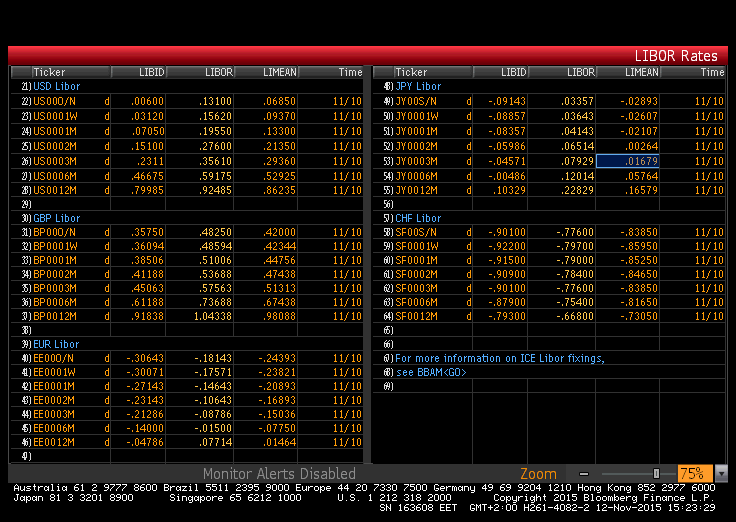 LIBOR a LIBID k 12.11. 2015
Zápatí prezentace
17
EURIBOR a EURIBID k 12.11. 2015
18
Význam úrokových sazeb na trhu mezibankovních depozit
Citlivě reagují na měnově politická opatření centrální banky a jiné vlivy.
Význam pro určování základní sazby bank a úrokových sazeb produktů.
19
Faktory ovlivňující úrokové sazby, za které banky poskytují úvěry a přijímají vklady
Faktory vnitřní
Faktory vnější
Náklady banky
Charakter a druh úvěrového obchodu
Objem zapůjčeného kapitálu
Doba splatnosti půjčky
Charakter klienta
Riziko půjčky
Strategie banky
Úrokové míry CB
Mezibankovní úroková míra
Právní prostředí
Makroekonomické podmínky
Daňová politika státu
Výnos bezrizikových cenných papírů
Konkurenční prostředí
20
Nominální úroková míra vs. reálná úroková míra
21
Příklad 1
Jaká je výše reálné úrokové míry, pokud víme, že nominální úroková míra je 12,5 % a míra inflace je 10,5 %.
Příklad 2
Reálná úroková míra činí -0,05 %, nominální  úroková míra byla 3,8 %. Jaká byla v daném roce výše inﬂace v ekonomice?
Příklad 3
Dle makroekonomické predikce MF bylo možné v roce 2011 očekávat inﬂaci 5,1 % a v roce 2012 inﬂaci ve výši 4,6%. Jakou cenu můžeme očekávat na konci roku 2012 u zboží, které na konci roku 2010 stálo 10.000 Kč, pokud změna ceny zboží bude odpovídat pouze inﬂaci v ekonomice?
22
Fisherova rovnice
Fisherova rovnice říká, že nominální úroková míra i je rovna reálné úrokové míře po přičtení očekávané míry inflace.


Příklad 4
Jaká je výše reálné úrokové míry, pokud víme, že nominální úroková míra je 8 % a očekávaná míra inflace v daném roce je 10 %.
23
Standardy
4 standardy pro vyjádření hodnoty poměrné délky kapitálového období:
30E/360 – evropský standard
30A/360 – americký standard
ACT/360 – francouzská metoda
ACT/365 – anglická metoda

http://www.finmat.cz/urokova-doba/
24
Jednoduché úročení (1)
Výpočet úroků vychází ze stále stejného základu – úroky se k původnímu kapitálu nepřidávají a dále neúročí.
Nejčastější v situacích, kdy doba půjčky není delší než jeden rok.
Kde u je jednoduchý úrok, P je základ (kapitál, jistina), i je roční úroková míra, t je doba půjčky v letech
25
Jednoduché úročení (2)
Příklad 5
Banka poskytla úvěr v hodnotě 1.000.000 Kč na dobu 5 měsíců. Jakou částku musí dlužník vrátit bance, pokud si banka účtuje úrokovou sazbu 8 % p. a.? 
Příklad 6
Jaké jsou úrokové náklady úvěru ve výši 200.000 Kč, který je jednorázově splatný za 8 měsíců, a to včetně úroků. Víme, že úroková sazba je 9 % p.a.
Příklad 7
Odběratel nezaplatil fakturu na částku 193.000 Kč, která byla splatná 7. července 2015. Penále je stanoveno na 0,05 % 
z fakturované částky za každý den. Jak vysoké bude penále 
k 9. září 2015? Použijte standard 30E/360 .
26
Jednoduché úročení (3)
Příklad 8
Jak velký byl počáteční vklad, který od 12.4.2015 do 24.6. 2015 vzrostl o 1.500 Kč. Pokud víme, že úroková sazba je 2 % p. a. a úroky jsou připočítávány jednou ročně? Použijte standard 30E/360 .
Příklad 9
Vypočítejte dobu splatnosti při jednoduchém úročení, pokud vklad ve výši 3.960 Kč narostl na 4.000 Kč. Úroková míra činí 2 % p. a.
Příklad 10
Jak dlouho byla po splatnosti faktura, pokud původní fakturovaná částka 65.000 Kč narostla započítáním penále na 68.000 Kč. Penále bylo stanoveno na 0,05 % denně z fakturované částky.
27
Jednoduché úročení (4)
Příklad 11
Při jaké úrokové sazbě bude činit úrok z vkladu 100.000 Kč za 7 měsíců 1.500 Kč?
Příklad 12
Prioritní akcie jednoho českého koncernu s dividendou v zaručené výši 4,65 % z nominální hodnoty 1.000 Kč byla zakoupena za tržní cenu 619 Kč. Jaká je roční míra zisku pro kupce této akcie?
28
Diskontování (1)
Na rozdíl od jednoduchého úročení, které je založeno na základu P, který se dále úročí. Je diskontování založeno na splatné částce (S). 
V tomto případě nehovoříme o úroku, ale o diskontu. 
Na diskontním principu jsou založeny obchody s většinou krátkodobých cenných papírů.
Kde D je diskont, S je splatná částka, d je roční diskontní míra, 
t je doba půjčky v letech
29
Diskontování (2)
Příklad 13
Banka odkoupila směnku v hodnotě 500.000 Kč, s dobou splatnosti 1 rok. Jakou banka používá diskontní sazbu, pokud za směnku vyplatila 480.000 Kč?
Příklad 14
Osoba A vystavila směnku na osobu B. Směnka je na částku 10.000 Kč s dobou splatností 1 rok a diskontní mírou 8 %. Jak vysoký úvěr osoba A obdrží? 
Příklad 15
Kolik dní před dnem splatnosti eskontovala banka směnku, pokud její nominální hodnota byla 1.000.000 Kč a klient získá úvěr ve výší 996.111 Kč. Diskontní sazba banky činí 4 %.
30
Diskontování (3)
Příklad 16
Jaká je cena 9měsíčního depozitního certifikátu v nominální hodnotě 100.000 Kč s diskontní mírou 6,5 %? 
Příklad 17
Obchodní banka se rozhodla uložit část svých peněžních rezerv do pokladničních poukázek o celkové nominální hodnotě 10.000.000 Kč a dobou splatnosti 12 týdnů nabízených za 9.870.000. 
Za pět týdnů však poukázky prodala investiční firmě, která potřebovala sedm týdnů před plánovanou investicí vhodně umístit připravenou částku a byla ochotna za pokladniční poukázky zaplatit 9.940.000 Kč. Byl prodej poukázek pro banku výhodný? Uvažujte anglický standard ACT/365.
31
Složené úročení (1)
Do základu se postupně načítají vyplacené úroky a počítají se tzv. úroky z úroků.
Exponenciální narůstání základu.
Budoucí hodnota kapitálu je rovna:
Kde Pn je budoucí hodnota kapitálu/splatná částka, P je základ (úročený kapitál)/jistina, i je roční úroková míra, n je počet období úročení.
32
Složené úročení (2)
Příklad 18
Klient si uložil na spořící účet částku 10 000 Kč. Jaká bude částka na účtu po dvou letech, pokud víme, že úroky jsou připisovány jednou ročně a úroková míra je 10 % p.a.? 
Příklad 19
Jaký bude rozdíl za 3 roky v konečné výši kapitálu, pokud byl počáteční vklad 120.000 Kč, úroková míra činí 1,5 % p.a. a pokud jsou úroky připisovány:
	a) půlročně
	b) ročně
33
Složené úročení (3)
Příklad 20
Jaká byla roční úroková sazba z vkladu 20.000 Kč, pokud za 4 roky máme na účtu 23.400 Kč. Úroky byly připisovány jednou ročně a byly ponechány na účtu k dalšímu zhodnocení.
Příklad 21
Uložili jsme částku 12.000 Kč. Jaká bude konečná výše vkladu 
za 4 roky při složeném úročení, jestliže úroková sazba činí 11,4 % p.a. a úroky jsou připisovány čtvrtletně.
34
diskontování (1)
Diskontní faktor:



Říká kolikrát menší bude z pohledu současné hodnoty částka, kterou získáme na konci n-tého období při dané diskontní míře.
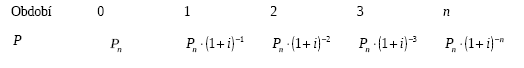 35
diskontování (2)
Příklad 22
Jakou částku musíme dnes složit na účet, abychom z něj za 3 roky mohli vybrat 20.000 Kč. Úroková míra činí 6 %.
36
Efektivní úroková míra (1)
Uvádí, jaká roční nominální úroková míra při ročním skládání odpovídá roční nominální úrokové míře při měsíčním, denním či jiném skládání.
Kde i efekt je roční efektivní úroková míra, i je roční nominální úroková míra, m je četnost skládání úroků.
37
Efektivní úroková míra (2)
Příklad 23
Klient si zřídil spořící účet u banky, která nabízí dva typy spořících účtů:
	a) Účet s úrokovou sazbou 4 % p.a. a denním 	  	    připisováním úroků.
	b) Účet s úrokovou sazbou 4,1 % p.a. a čtvrtletním 	    připisováním úroků. 
Která varianta je pro klienta výhodnější?
38
Efektivní úroková míra (3)
Příklad 24
Banka nabízí klientům účet spojený s roční nominální úrokovou sazbou 4 % p. a. a čtvrtletním skládání úroků. 
Jeden klient však požaduje měsíční skládání úroků. Jaká výše roční nominální úrokové sazby mu bude při tomto skládání nabídnuta, chce-li banka zachovat stejné podmínky pro oba typy účtů?
39
Současná a budoucí hodnota anuity
Týká se plateb, které probíhají po určitou dobu v pravidelných časových intervalech.
Rozlišujeme předlhůtní a polhůtní anuitu.
Pokud uvažujeme anuitní platby ve výši P, které jsou vypláceny po dobu n let při úrokové míře i, pak lze spočítat jejich budoucí i současnou hodnotu
Zvláštní druh anuity představuje perpetuita.
40
Současná hodnota předlhůtní anuity
Kde PVA je současná hodnota anuity, P je výše anuitní platby, i je úroková míra, 
n je počet období.
41
Současná hodnota polhůtní anuity
Zásobitel:
Umořovatel:
Kde PVA je současná hodnota anuity, P je výše anuitní platby, i je úroková míra, n je počet období.
42
Současná hodnota anuity – příklady
Příklad 25
Podnik plánuje pronájem haly na 5 let. Nájemné ve výši 100.000 Kč bude placeno nájemcem vždy na konci pololetí. Jaká je současná hodnota těchto příjmů pro podnik, pokud víme, že roční úroková míra je 5 %?
Příklad 26
Jaká je současná hodnota investice, pokud při úrokové míře 
3 % z ní bude vždy koncem roku plynout výnos 160.000 Kč a to po dobu 15let.
43
Současná hodnota anuity – příklady
Příklad 27
Jak velký důchod splatný vždy počátkem roku bude plynout pod dobu 16let z investice ve výši 2.000.000 Kč při úrokové míře 4 %.
Příklad 28
Jak vysoká musí být jednorázová investice, aby z ní plynul pravidelný roční příjem ve výši 20 000 Kč po dobu 20 let, který bude vyplácen vždy na počátku roku? Úroková sazba je 3 % p. a.
44
Budoucí hodnota předlhůtní anuity
Kde FVA je budoucí hodnota anuity, P je výše anuitní platby, i je úroková míra, n je počet období.
45
Budoucí hodnota polhůtní anuity
Střadatel:
Fondovatel:
Kde FVA je budoucí hodnota anuity, P je výše anuitní platby, i je úroková míra, n je počet období.
46
Budoucí hodnota anuity - příklady
Příklad 29
Kolik budeme mít na účtu za 25 let, pokud si vždy na konci roku uložíme 10 000 Kč při úrokové míře 3,5 % p. a? 
Příklad 30
Kolik budeme mít na účtu za 25 let, pokud si vždy 1. ledna uložíme na tento účet 10 000 Kč při úrokové míře 3,5 % p. a.?
47
Perpetuita
tzv. věčný důchod – důchod s časově neomezenou dobou výplat.
Konzola – dluhopis bez splatnosti s nárokem na výplatu důchodu po neomezenou dobu vydávaný většinou na konsolidaci státního dluhu. 
Pravidelné dividendy z akcií

Příklad 31
Prioritní akcie zaručuje dividendu ve výši 4,65 % z nominální hodnoty 1.000 Kč na konci každého roku. Jaká by měla být cena této akcie na kapitálovém trhu s předpokládanou neměnnou úrokovou sazbou 8 % p.a.?
48
Opakování – časová hodnota peněz
4 standardy pro vyjádření hodnoty poměrné délky kapitálového období:
30E/360 – evropský standard
30A/360 – americký standard
ACT/360 – francouzská metoda
ACT/365 – anglická metoda

http://www.finmat.cz/urokova-doba/

Příklad 32
Podle jednotlivých standardů vypočtěte budoucí hodnotu z vkladu ve výši 10 000 Kč, který byl uložen na účet dne 10. 1. 2015 a vybrán dne 31. 3. 2015. Nominální úroková míra činí 4 % p. a.
49
Opakování – časová hodnota peněz
Příklad 33
Jestliže uložíte dnes v bance 70 000 Kč při 7% roční nominální úrokové sazbě, jaký obnos si budete moci při uvažované dani z úroků ve výši 15 % vyzvednout
po pěti letech za předpokladu ročního skládání úroků?
po pěti letech a šesti měsících za předpokladu ročního skládání úroků?
po pěti letech šesti měsících za předpokladu čtvrtletního skládání úroků?
po pěti letech a šesti měsících za předpokladu měsíčního skládání úroků?
 Použijte standard 30E/360.
50
Opakování – časová hodnota peněz
Příklad 34
Panu Novákovi se narodil syn, kterému se rozhodl založit termínovaný bankovní účet spojený s 9 % nominální úrokovou mírou p. a. 
Kolik musí dnes pan Novák na účet uložit, aby si jeho syn mohl v den 20. narozenin vyzvednout 1 500 000 Kč. Při výpočtu zohledněte sazbu daně z úroků ve výši 15 %. Uvažujte:
roční skládání úroků,
měsíční skládání úroků.
51
Opakování – časová hodnota peněz
Příklad 35
Čemu dáte přednost v případě, že byste si měli vybrat mezi 100 000 Kč dnes či 150 000 Kč za pět let? Uvažujete roční nominální úrokovou míru 12 % a 15 % daň z úroků. Rozhodnutí zdůvodněte.
Příklad 36
Při jaké roční nominální úrokové míře před zdaněním a ročním skládáním úroků jste lhostejní mezi tím, zda dnes dostanete 100 000 Kč nebo za pět let 150 000 Kč.
Příklad 37
Jaká bude výše úroku z kapitálu 200 000 Kč za tři roky při pevné úrokové sazbě 2,5 % p. a.? Úroky jsou připisovány čtvrtletně, ponechány na účtu a dále úročeny.
52
Opakování – časová hodnota peněz
Příklad 38
Za jak dlouho budete mít na svém účtu spojeném s 3 % nominální úrokovou mírou a ročním skládání úroků 22 000 Kč, jestliže dnes na tento účet uložíte 20 000 Kč? Sazba daně z úroků činí 15 %.
Příklad 39
Máte možnost koupit si za 9 200 Kč diskontovanou obligaci, která Vám umožní získat za dva roky částku 10 000 Kč. Jedná se o výhodnou investici, uvažujete-li úrokovou sazbu 3 % p. a. a roční připisování úroků?
53
Opakování – časová hodnota peněz
Příklad 40
Uvažujete o koupi ojetého automobilu. Je pro vás výhodnější zaplatit 240 000 Kč v hotovosti nyní, nebo dát zálohu 120 000 Kč a za tři roky doplatit 140 000 Kč? Máte možnost uložit peníze při 4% úrokové sazbě p. a., přičemž úroky jsou připisovány pololetně, ponechány na účtu a dále úročeny.
Příklad 41
Určete roční efektivní úrokovou míru pro účet s 6% roční nominální úrokovou mírou a
ročním skládáním úroků,
pololetním skládáním úroků,
čtvrtletním skládáním úroků,
měsíčním skládáním úroků,
denním skládáním úroků.
54
Čistá současná hodnota investice
Příklad 42
Společnost se rozhoduje mezi dvěma investicemi na dobu šesti let. Očekávané peněžní toky, které jsou z investicemi spojené, jsou následující:





Která z investic je výhodnější, pokud uvažujte úrokovou sazbu (výnosnost) 3 %?
55
Sestavení umořovacího plánu pro úvěr s konstantním anuitním splácením
Příklad 43
Úvěr 40 000 Kč má být umořen polhůtními ročními anuitami za šest let při fixní úrokové sazbě 5 % p. a. Určete výši anuity a sestavte umořovací plán.
56
Děkuji Vám za pozornost!
57